The Evolving Landscape of Title IX & the Clery Act
Therese Leone, Esq., UC Berkeley
Steven J. Healy, Margolis Healy
The Landscape
The tsunami continues –  
Continuing activism on both sides of issue
Social media linkages
Respondents and case law
Rescission of heretofore foundational documents
2
Laws/Regs./Guidance
LAW
___________________________

REGULATION
____________________________________________________________________

Sub-Regulatory guidance
3
Sexual and Gender Violence Laws
4
Clery & TIX Enforcement
Clery – Clery Team
Title IX - OCR
Sexual assault
Dating violence
Domestic violence
Stalking
Other Clery crimes
Scope 
On Clery geography (for counting)
Across campus (for policies and procedures)
Sex discrimination
Sexual and gender-based harassment
Sexual violence
Scope
On campus
In the context of any school program or activity
Continuing effects on campus caused by off-campus conduct
5
Who’s Who
CSAs are…
Responsible employees are…
Some examples are...
Duty to report 
To… and When…
That… and Happened where…
Without PII?
6
Retaliation
Support
INCIDENT
Judicial
Police
University
Community Outreach
Complainant’s View
Media
RA
Communications
Shunning
Stigma
Family
Counseling
Friends
Support
Complainant
Effect of Delay
Change School
Safety Concerns
No Report
Change Mind
Practical Life Changes
Law Enforcement
Interview
Report
Change in Living
Evidence preservation
Change in Class Schedule
With          WithoutAction       Action
No Contact Order
Hospital
University
Investigative Processes
Anger
PTSD
Friend
Evidence Collection
Fear
Family
Title IX Inquiry
Emotional Response
RA
Depression
Crisis Counseling
Medical/STD/prophylactic treatment
Student Conduct
Law Enforcement
Uncertainty of Incident
Equivocation
Shock
Embarrassment
Denial
Paralysis
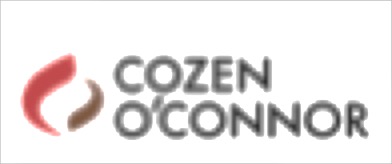 7
Respondent’s View
ALLEGATION
Student Conduct
Law Enforcement
Title IX Investigation
Parents
School
Peers
Respondent
Community Reaction
Information
Legal Rights
Support
Shunning
Media
Questions ?????
Attorney
Practical Life Changes
Emotional Response
Financial
Change in Class Schedule
Change Living
No Contact Order
Fear
Embarrassment
Shame
Denial
Anger
CONSEQUENCES
Arrest
Sanction
Fine
Expulsion
Exoneration
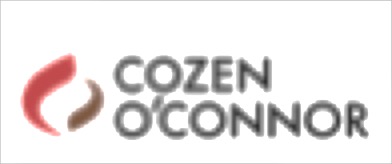 8
The Institution’s View
INCIDENT
UNIVERSITY REPORT
Faculty
Administrator
HR Professional
University Police
Other
Athletics
Student Affairs
Residence Staff
Advisor
Central process to uniformly vet all complaints of sexual and gender-based harassment and violence
University’s Response Policies/Procedures Informed by:
Privacy Exceptions
Comply with Law Enforcement Subpoena Requests
Criminal Law 
(Loc. Law Enforcement)
FERPA
(ED)
University Counsel
Negligence
(Civil Counsel)
Log
HIPAA
(HHS/CMS/OCR)
Federal/ State Statutes
Report (ASR)
State Laws
(AG)
Title IX
(OCR)
Clery Act
(ED)
Warn
NCAA
Policy
Requirements
VAWA
(ED)
VA Reporting Laws
Investigate
University Policy
(Internal)
Child ProtectiveServices
(CPS)
Offender Rights/ Services
Victim Rights/ Services/ Procedures
Confidentiality Laws
Remedial Response
Consult Policy
Threat Assessment
Mandatory Reporting Obligations
Note: Lists of report recipients and relevant laws not exhaustive .
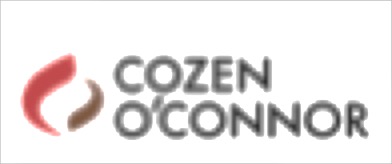 9
Title IX
Title IX of the Education Amendments of 1972 (Title IX), 20 U.S.C. §§ 1681–1688. No person in the United States shall, on the basis of sex, be excluded from participation in, be denied the benefits of, or be subjected to discrimination under any education program or activity receiving Federal financial assistance.
10
Title IX Regulations - 34 C.F.R. Part 106
§ 106.4: Assurance of compliance required of recipients of federal financial assistance
§ 106.8: Designation of responsible employee and adoption of grievance procedures
§ 106.9: Notification of Title IX nondiscrimination obligations in education programs and employment
§ 106.31: “no person shall, on the basis of sex, be excluded from participation in, be denied the benefits of, or be subjected to discrimination under any academic, extracurricular, research, occupational training, or other education program or activity  . . 
(https://www2.ed.gov/policy/rights/reg/ocr/edlite-34cfr106.html)
11
Scope of Coverage
Title IX protects students from sexual harassment in an institution’s education programs and activities, including:
All academic, educational, extracurricular, athletic, and other programs of the institution
On-campus, off-campus, on a school bus or shuttle, at a class or training program sponsored at another location, etc.
12
Scope of Coverage
Institutions may have an obligation to respond to student-on-student sexual harassment that initially occurred off campus and outside institution’s education program or activity.
“Whether or not a student files a complaint of alleged sexual misconduct or otherwise asks the school to take action, where the school knows or reasonably should know of an incident of sexual misconduct, the school must take steps to understand what occurred and to respond appropriately.”
Determine if there are continuing effects on campus of off-campus sexual harassment that are creating or contributing to a hostile environment.
13
Scope of Coverage
Title IX protects third parties from sexual harassment or violence in an institution’s education programs and activities.
E.g.: Title IX protects a high school student participating in a college’s recruitment program, a visiting student athlete, and a visitor in a school’s on-campus residence hall
Title IX prohibits discrimination/harassment by faculty, staff, and third parties.
Title IX protects employees from sexual harassment.
14
Bottom Line
If your institution knows or reasonably should know about sexual harassment that creates a hostile environment, Title IX requires immediate action to eliminate the harassment, prevent its recurrence, and address its effects.
Regardless of whether a harassed student, his or her parent, or a third party files a complaint
15
Summary of Inst’l. Obligations
Designate your “responsible employees.”
Train them to report harassment to appropriate institutional officials.
Train employees with authority to address harassment, or who are likely to witness it or receive reports, how to respond properly.
OCR examples: “teachers, school law enforcement unit employees, school administrators, school counselors, general counsels, health personnel, and resident advisors” From 4/11/11 DCL but still common sense.
16
Recent Changes
Out with the Old and in with the Older – 
DCL of 9/22/17 (https://www2.ed.gov/about/offices/list/ocr/letters/colleague-title-ix-201709.pdf) 
Rescinds the DCL of 4/4/11 and the Q&A of 4/29/14.
Re-establishes guidance from January of 2001.
Q&A of 9/22/17 (https://www2.ed.gov/about/offices/list/ocr/docs/qa-title-ix-201709.pdf?utm_name) 
Addresses specific changes from Obama era guidance that rescission left undetermined.
17
Recent Changes
Still in place is the 2015 DCL that outlines TIX Coordinator’s roles, responsibilities, etc.
Rescinded the 5/13/16 DCL re: transgender bathroom issue in DCL of 2/22/17.
18
Recent Changes
Interim Measures (required by Clery upon request of complainant if reasonable) (Safety Planning)
In fairly assessing the need for… interim measures, a school may not rely on fixed rules or operating assumptions that favor one party over another, nor… measures available only to one party… making every effort to avoid depriving any student of her or his education. (p. 3)
19
Recent Changes
Training materials or investigative techniques and approaches that apply sex stereotypes or generalizations may violate Title IX and should be avoided so that the investigation proceeds objectively and impartially. (p. 4)
20
Recent Changes
Prompt is a “good faith effort to conduct a fair, impartial investigation in a timely manner...” (p. 3)
Equitable (2017 Q&A pp. 3-4)
School gathers evidence not the parties
Requires a trained, objective investigator, attending to each case’s uniqueness
Parity of opportunity (except appeal)
Bar on “gag orders” (likely subject to refinement)
Special disciplinary processes suggest discrimination
21
Recent Changes
Concurrent LEA and TIX investigations
Investigation opens that may lead to discipline, a school should provide written notice of the allegations… including sufficient details and…time to prepare a response before any initial interview. Sufficient details include… (p. 4)
22
Recent Changes
Sufficient details include (p.4):
the identities of the parties, 
the specific section of the code of conduct allegedly violated, 
the precise conduct allegedly constituting the potential violation, 
and the date and location of the alleged incident.
23
Recent Changes
Each party should receive written notice in advance of any interview or hearing with sufficient time to prepare for meaningful participation (p.4).
The investigation should result in a written report summarizing the relevant exculpatory and inculpatory evidence (p.4). 
The reporting and responding parties and appropriate officials must have timely and equal access to any information that will be used during informal and formal disciplinary meetings and hearings (p.4).
24
Recent Changes
Informal resolution (including mediation) doesn’t require full investigation & adjudication if school finds it’s appropriate (p.4).
Procedures required (p.5).
Discrete findings on discrete violations
POE or CaC are allowable standards
Parity of access to all information being considered with opportunity to respond in writing
Parity of process steps (already in Clery for crimes) except appeal
Cross-examine or submit questions
25
Recent Changes
Avoid conflicts of interest including the school’s interests (p.5).
Decision-making techniques or approaches that apply sex stereotypes or generalizations may violate Title IX and should be avoided so that the adjudication proceeds objectively and impartially. 
Resolution Agreements are non-binding on other schools as they are “fact-specific” (p.5).
26
Summary of Title IX Obligations
Investigate complaints adequately, reliably and impartially (including presenting witnesses and evidence).
Must adopt and publish grievance procedures that provide for a prompt and equitable resolution of complaints.
Undertake education and prevention efforts aimed at students.
27
Still Out There
Title IX prohibits gender-based harassment. 
“Please note that this withdrawal of [Gender Identity DCL of 2016] does not leave students without protections from discrimination, bullying, or harassment. All schools must ensure… LGBT students, are able to learn and thrive in a safe environment. [ED OCR] will explore every appropriate opportunity to protect all students and to encourage civility in our classrooms. [ED & DOJ] are committed to the application of Title IX and other federal laws to ensure such protection.”
(https://www2.ed.gov/about/offices/list/ocr/letters/colleague-201702-title-ix.pdf)
28
Still Out There???
Use of prior sexual history in the investigation or adjudication.
What’s a RE to do? 
Duties
Carve out for institutionally designated confidential resources
What about reluctant victims (and this is a big one)
What about special issues (see 2014 OCR Q&A, pages 5-8, Questions B-2 to B-4).
29
Clery Act Updates
30
Clery Act 101
Publish & distribute an Annual Security Report w/various policy statements, policies and statistics (NLT October 1, each year).
Provide ASR to current students & employees AND Inform prospective students & employees about it.
Submit crime statistics to U.S. Dept. of Education.
Provide timely notice and emergency notifications to the campus community.
Maintain a public, daily log of reported crimes.
31
Clery Act (as amended)
Added procedural protections/statements (must be included in ASR) 
Some from April 2011 DCL
Student AND employee complainants
Policies must align with ASR statements
Changes most expansive since Clery enacted
Full compliance was required as of July 1, 2015
32
Crime Data Disclosure
Crime Statistics:
Added domestic violence, dating violence, and stalking to crimes that must be reported
Added “national origin” and “gender identity” to the hate crime categories
33
Procedural Changes for ASR
Procedures victims should follow if a covered offense occurs:
Importance of preserving evidence for all VAWA crimes
How and to whom the alleged offense should be reported
Options about the involvement of law enforcement and campus authorities
Victim’s rights and institutional responsibilities regarding judicial no-contact, restraining, and protective orders
34
Disclosures in the ASR
Disciplinary Action
How to file a complaint
Description of each disciplinary process
Steps, anticipated timelines, decision-making process for each
How you determine the type of proceeding used
Description of the standard of evidence
List of all possible sanctions
Range of protective measures
35
Process Changes
Disciplinary Proceedings
Must include a prompt, fair, and impartial process from the initial investigation to the final result
Conducted by officials who receive annual training on how to investigate and conduct hearings in a manner that “protects the safety of victims” and “promotes accountability” 
Provide both parties the same opportunities to be accompanied to any related meeting by advisor of choice; with allowance for “others”
36
Annual Training
Training topics (MHA’s promising practice): 
Understanding institutional obligations
Exploration of rape myths & rape culture
Cultural competency 
Understanding impact of trauma
Investigative strategies
Interviewing complainants, respondents, witnesses
Report writing
Adjudication & Appeals
37
Process Requirements
Notification of Results of Disciplinary Proceedings
Must simultaneously notify, in writing, both the accuser and the accused of:
The result of any institutional disciplinary proceeding
Procedures for both parties to appeal the results (if such procedures are available)
Any change to the result
When such results become final
38
Process Requirements
Written Notice of Rights and Options:
Information about existing counseling, health, mental health, victim advocacy, legal assistance, visa and immigration assistance, student financial aid, and other services available for victims, both within the institution and in the community
This also applies to incident occurring off-campus
Information about options for, available assistance in, and how to request changes to:
Academic, living, transportation, and working situations 
How these accommodations will be kept confidential
39
Process Requirements
Written Notice
That you will provide information on resources, accommodations or protective measures if requested, and the they are reasonably available, regardless of whether the victim chooses to report the crime to campus police or local law enforcement
Explanation of procedures for institutional disciplinary action
40
Programming Requirements
Prevention & Education
Must offer incoming students and new employees “primary prevention and awareness programs” that promote awareness of rape, acquaintance rape, domestic violence, dating violence, sexual assault, and stalking. 
Program elements are prescriptive
Offer on-going prevention and awareness campaigns for students and faculty on all of the above.
41
Sexual Assault and Consent
“Note that, while the definitions of Sexual Assault include lack of consent as an element of the offense, for the purposes of including a reported Sexual Assault in Clery Act statistics, no determination as to whether that element has been met is required. Therefore, all Sexual Assaults that are reported to a campus security authority must be included in your Clery Act statistics and also included in your crime log (if you are required to have one), regardless of the issue of consent.”    
(pg. 3-7)
42
Unfounded
Sworn or commissioned officers, only, can “unfound” an incident by formally determining the report was “false or baseless” 
This requires an INVESTIGATION
The unfounded statistic is NOT in the crime category but is in the daily crime log with an unfounded disposition.
(pgs. 3-51 to 3-54)
43
Tasks Ahead
Campus Climate Surveys
Prevention (education including bystander options, engaging men)
Effective responses (including confidentiality clarifications and inclusiveness)
Trauma-informed training for campus officials
Community partnerships
Policy checklists and scripts
April, 2014 DOE Q&A and White House “Not Alone” Task Force Report
44
Resources
OCR 2001 Revised Sexual Harassment Guidance: 
http://www2.ed.gov/about/offices/list/ocr/docs/shguide.pdf  
2010 Dear Colleague letter on Harassment and Bullying: 
http://www2.ed.gov/about/offices/list/ocr/letters/colleague-201010.pdf    
April 2013 OCR Dear Colleague Letter on Retaliation:
http://www2.ed.gov/about/offices/list/ocr/letters/colleague-201304.html 
April 2014 White House Task Force Report: Not Alone
https://www.notalone.gov/assets/report.pdf 
2016 Handbook for Campus Safety and Security Reporting
http://www2.ed.gov/admins/lead/safety/handbook.pdf 
2017 DCL and & Q&A
https://www2.ed.gov/about/offices/list/ocr/frontpage/faq/rr/policyguidance/sex.htm
45
Critical Tasks
Timely warning
Interim measures
Suspension
Protective measures
Request for “confidentiality”
Steps taken to eliminate, prevent & address
Investigative chronology
Outcome
Sanction
Identify decision-maker(s)
Outline key factors
Outline steps taken
Communicate to parties
Document in file
Capture emails 
Capture phone calls
Capture text messages
46
Gifts
http://www.margolishealy.com/files/resources/MH_CommonCleryChallenges_FINAL.pdf
47
Stay Connected With Us
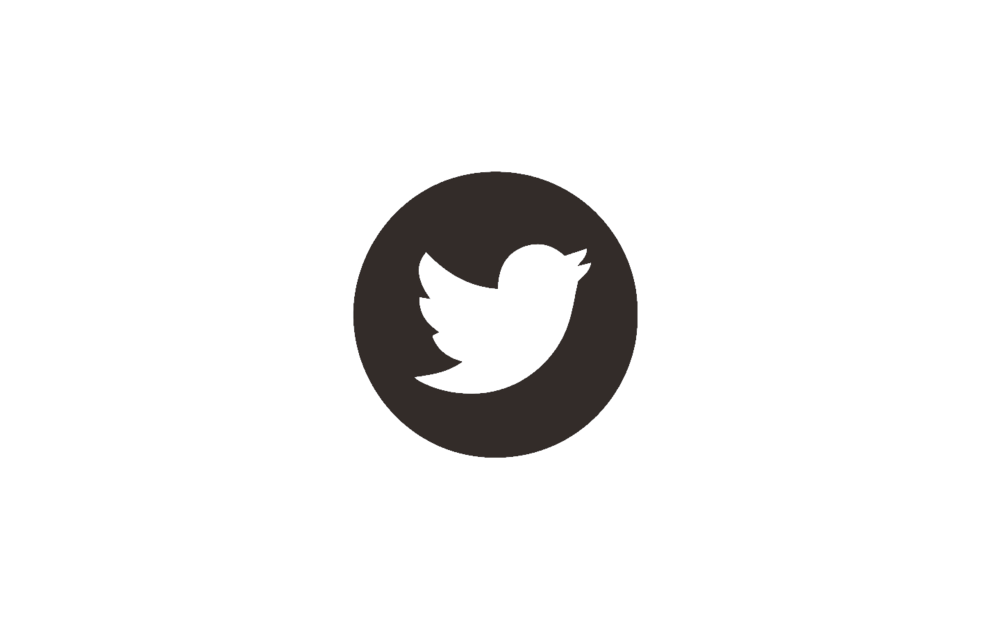 @margolishealy
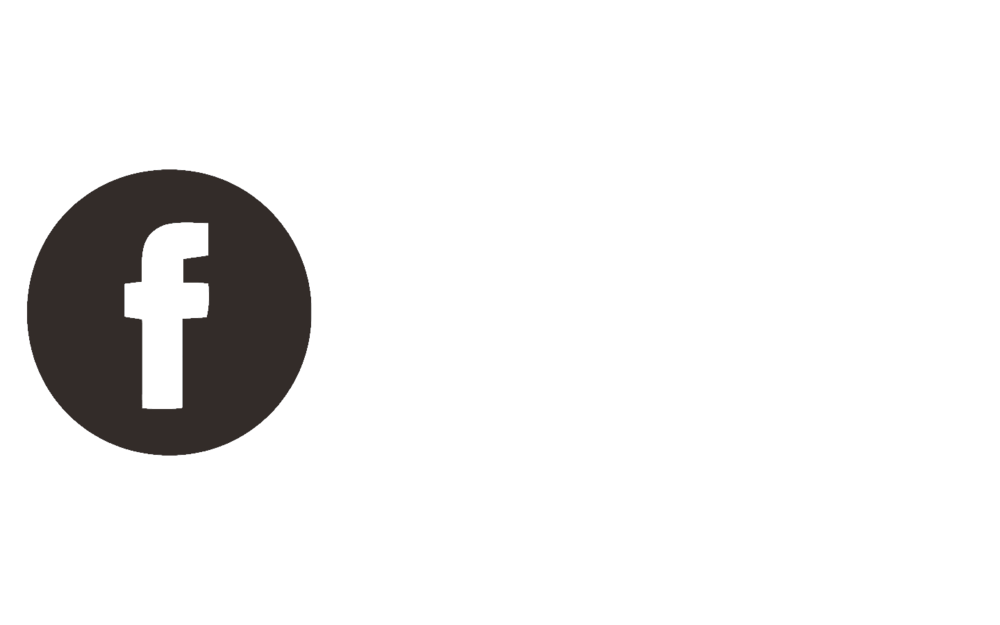 www.facebook.com/margolishealy
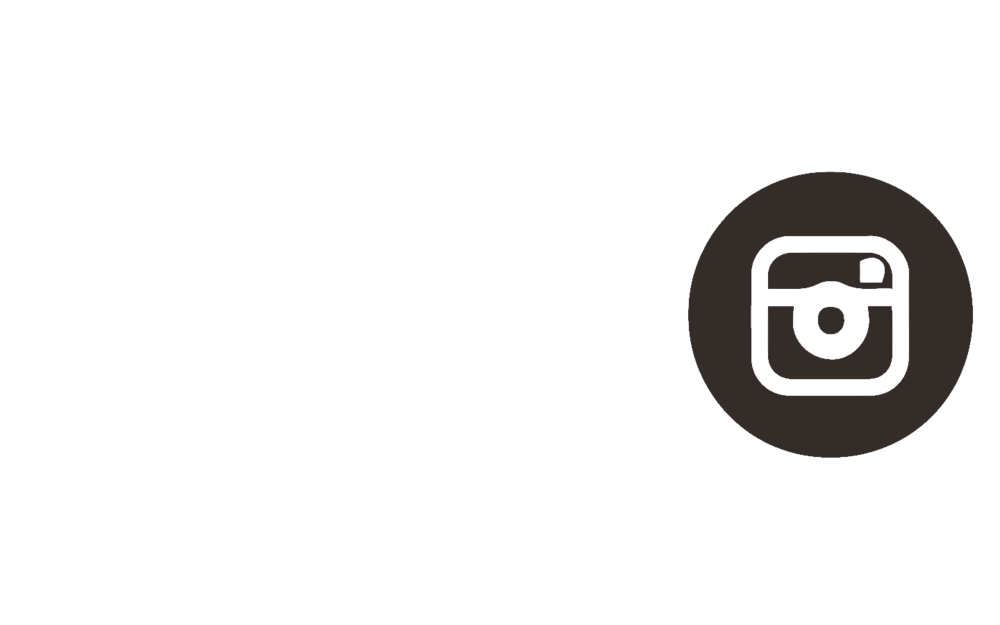 www.linkedin.com/company/margolis-healy-&-associates
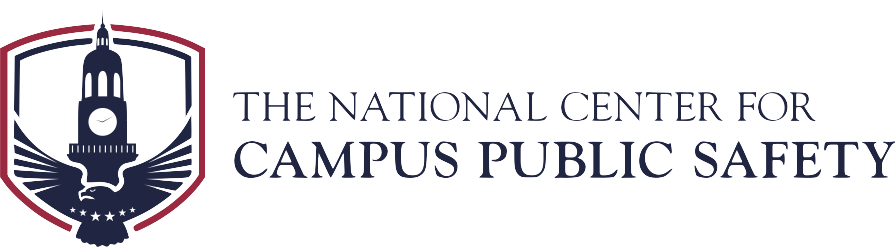 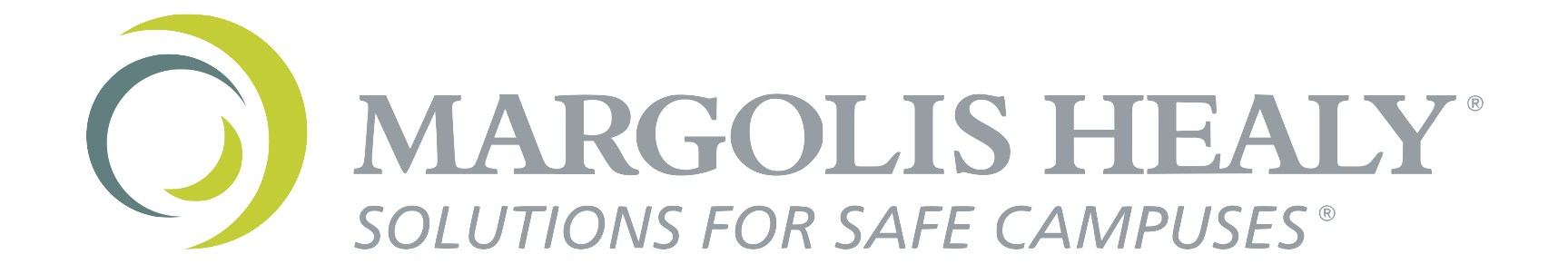 48